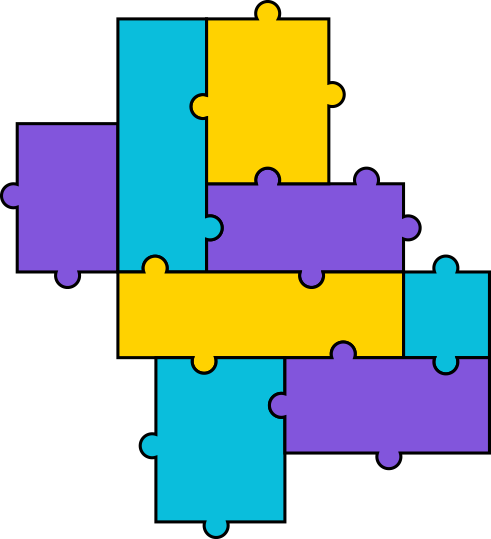 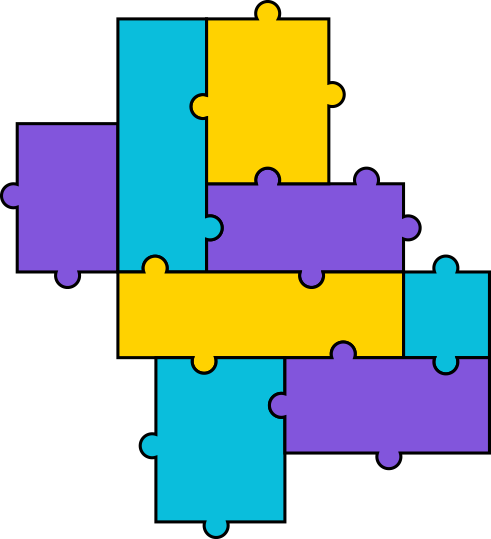 Wythnos Gwrth-fwlio 2020PPT Cyfarfod Boreol (Cynradd)
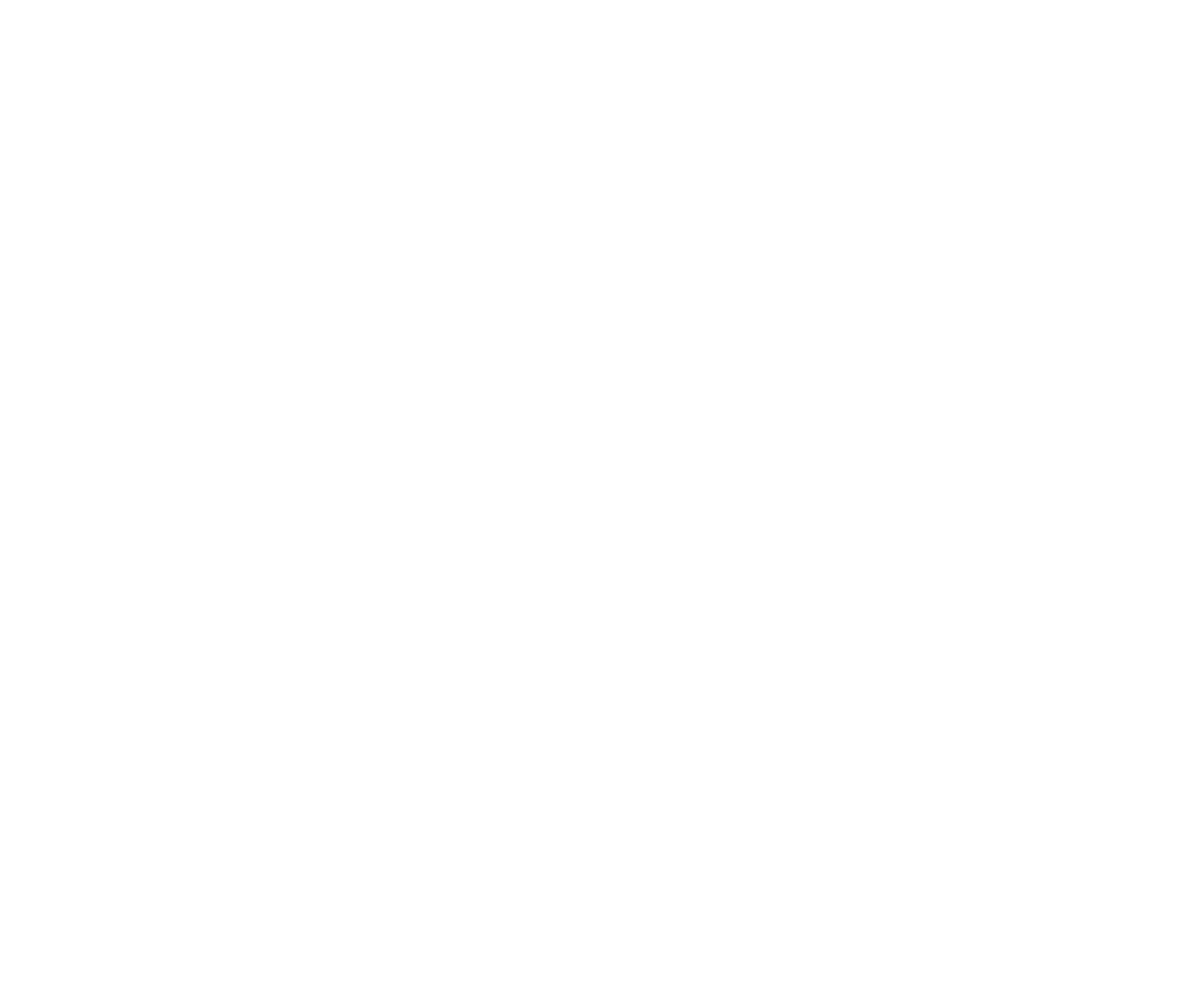 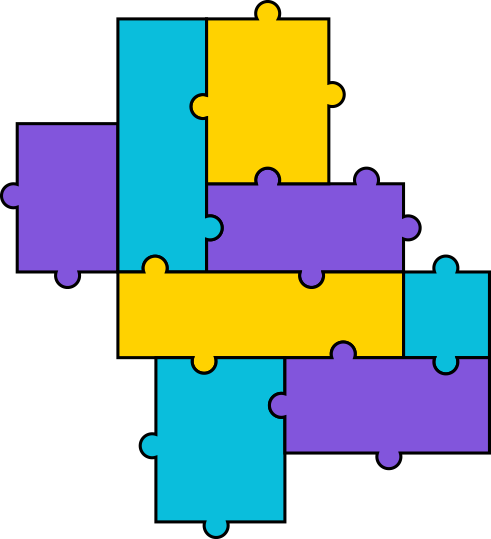 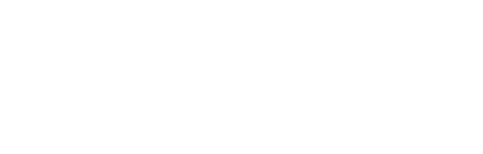 Beth yw bwlio?
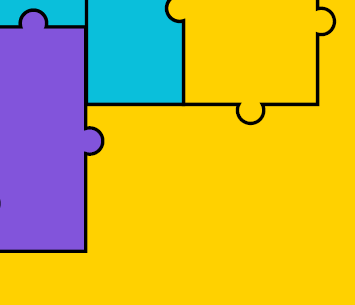 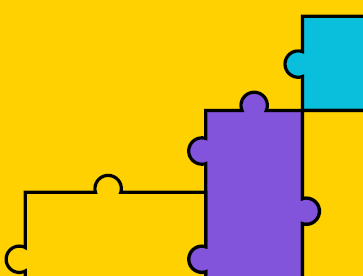 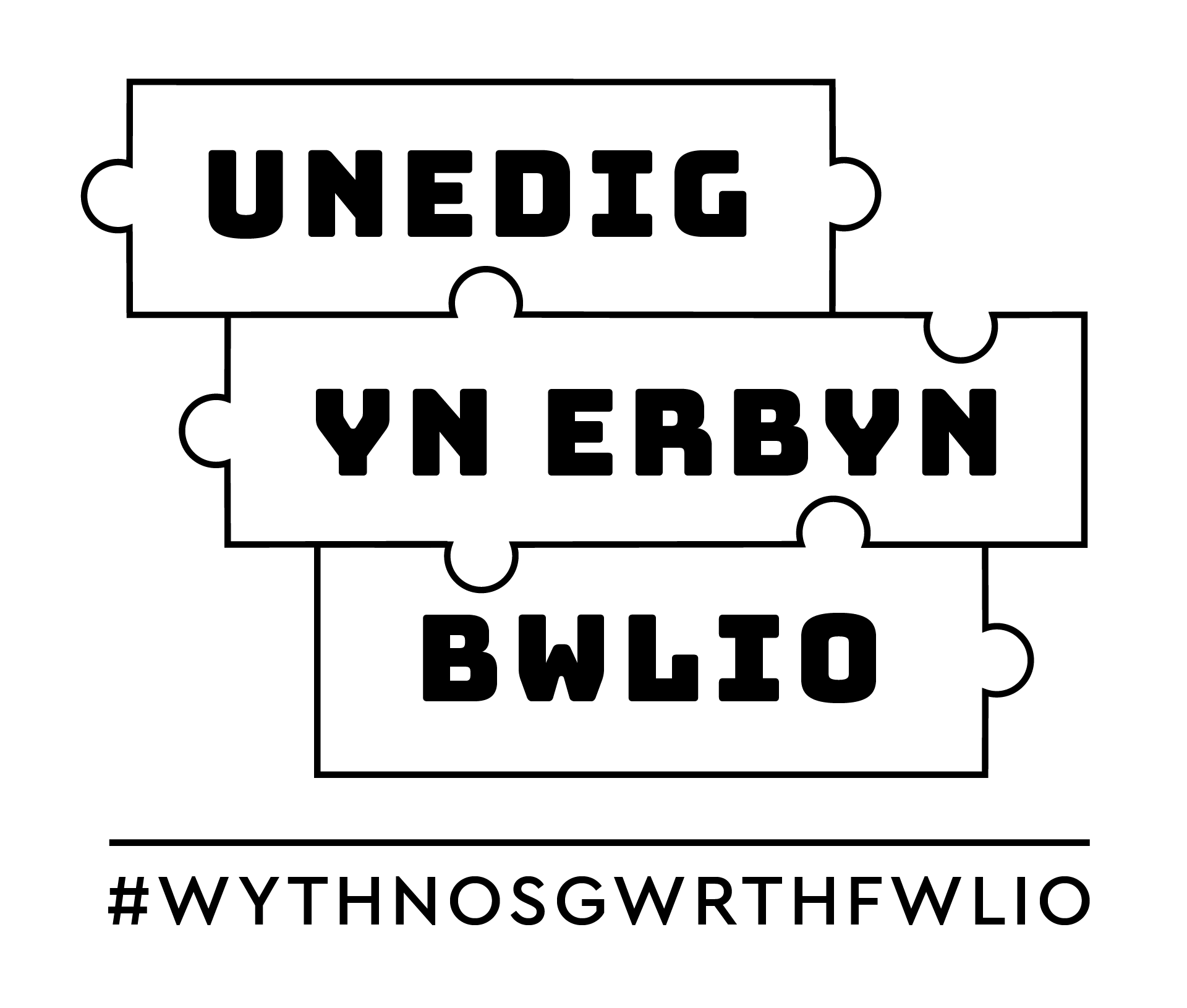 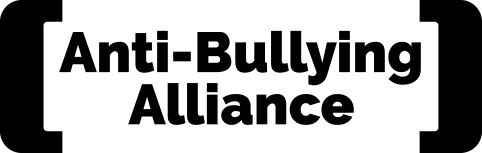 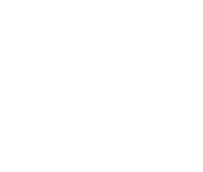 Ai bwlio yw hyn?
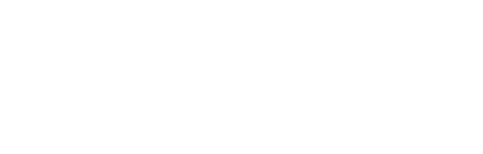 Dyma sut mae’r Gynghrair Gwrth-fwlio yn diffinio bwlio:
Unigolyn neu grŵp yn cael ei niweidio’n fwriadol dro ar ôl tro gan unigolyn neu grŵp arall, pan fydd y berthynas yn cynnwys anghydbwysedd grym. 

Gall bwlio fod yn gorfforol, yn eiriol neu’n seicolegol. 

Gall ddigwydd wyneb yn wyneb neu ar-lein.
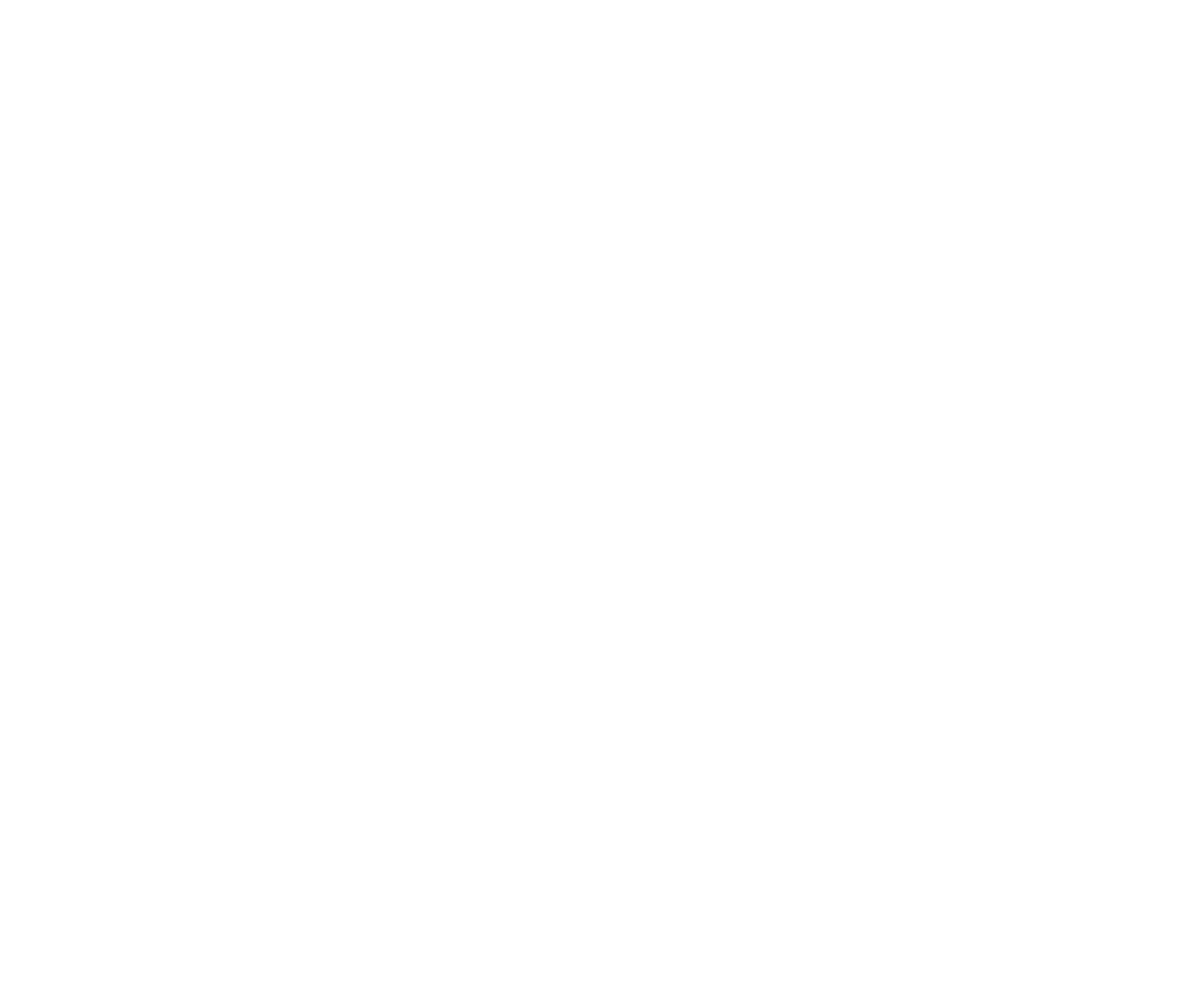 Mathau o fwlio
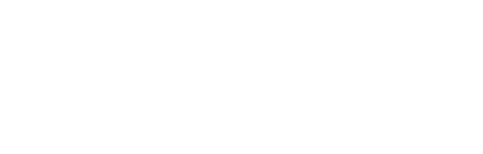 Galw enwau, galw pobl yn bethau cas, bygythiadau llafar ynghylch trais
Geiriol
Taro, cicio, brathu, gwthio, eich baglu chi – unrhyw beth sy’n brifo trwy gyffwrdd â chi
Corfforol
Arwahanu rhywun, peidio cynnwys rhywun, lledaenu sïon, edrych yn fygythiol ar rywun
Anuniongyrchol
Lluniau ar rwydweithiau cymdeithasol, grwpiau WhatsApp i annog bwlio, negeseuon testun cas, ffilmio pobl heb eu caniatâd, galwadau ffôn i chwarae castiau ar rywun
Seibr / Ar-lein
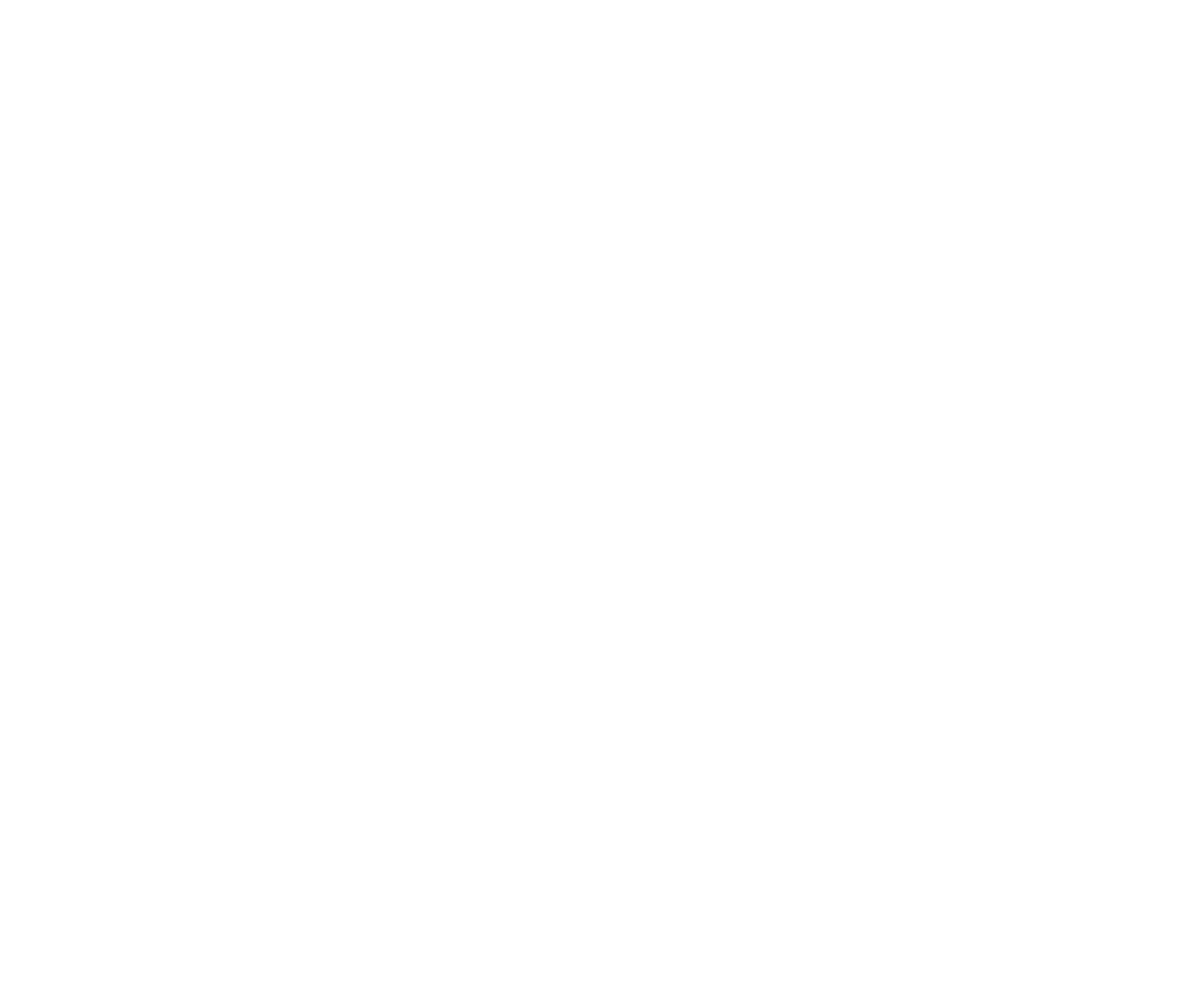 Diffiniad o ‘unedig’
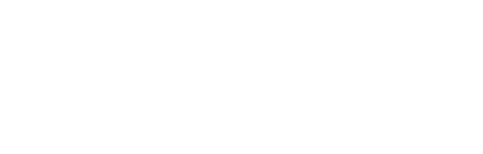 Dyma ddiffiniad Geiriadur Saesneg Caergrawnt o ‘unedig’:
UNEDIG
2
1
Os bydd pobl yn unedig, byddan nhw’n cytuno ynghylch rhywbeth:  
‘rydym ni’n unedig ynghylch y mater hwnnw’
Wedi dod at ei gilydd fel grŵp: 
‘mae carfanau oedd yn brwydro ei gilydd yn flaenorol bellach yn unedig yn erbyn y gelyn cyffredin’
[Speaker Notes: Cyfeiriad: https://dictionary.cambridge.org/dictionary/english/united]
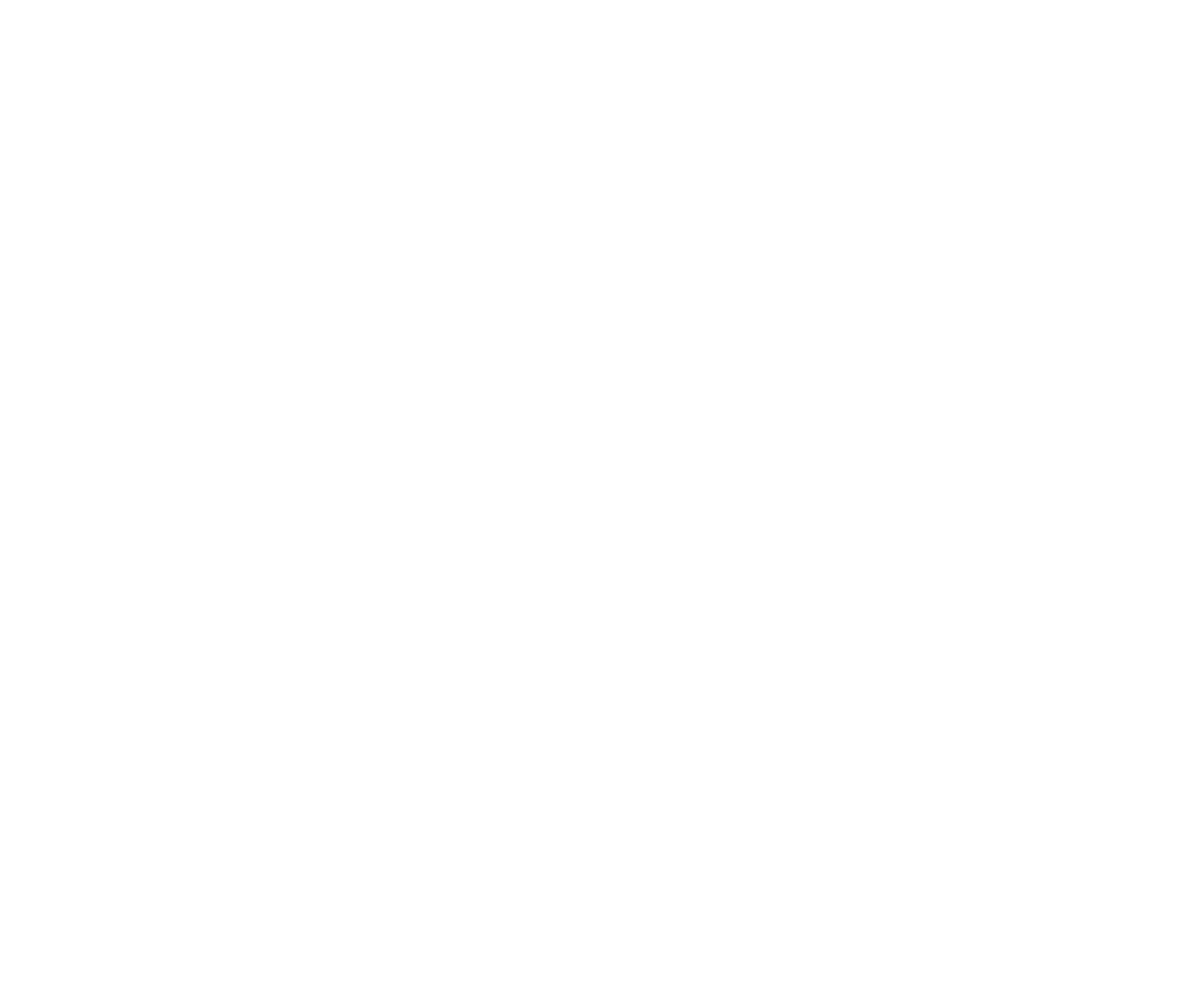 Sleid ffilm
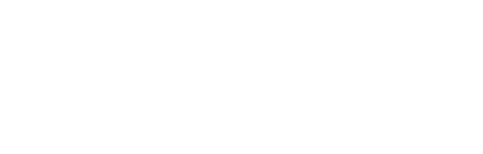 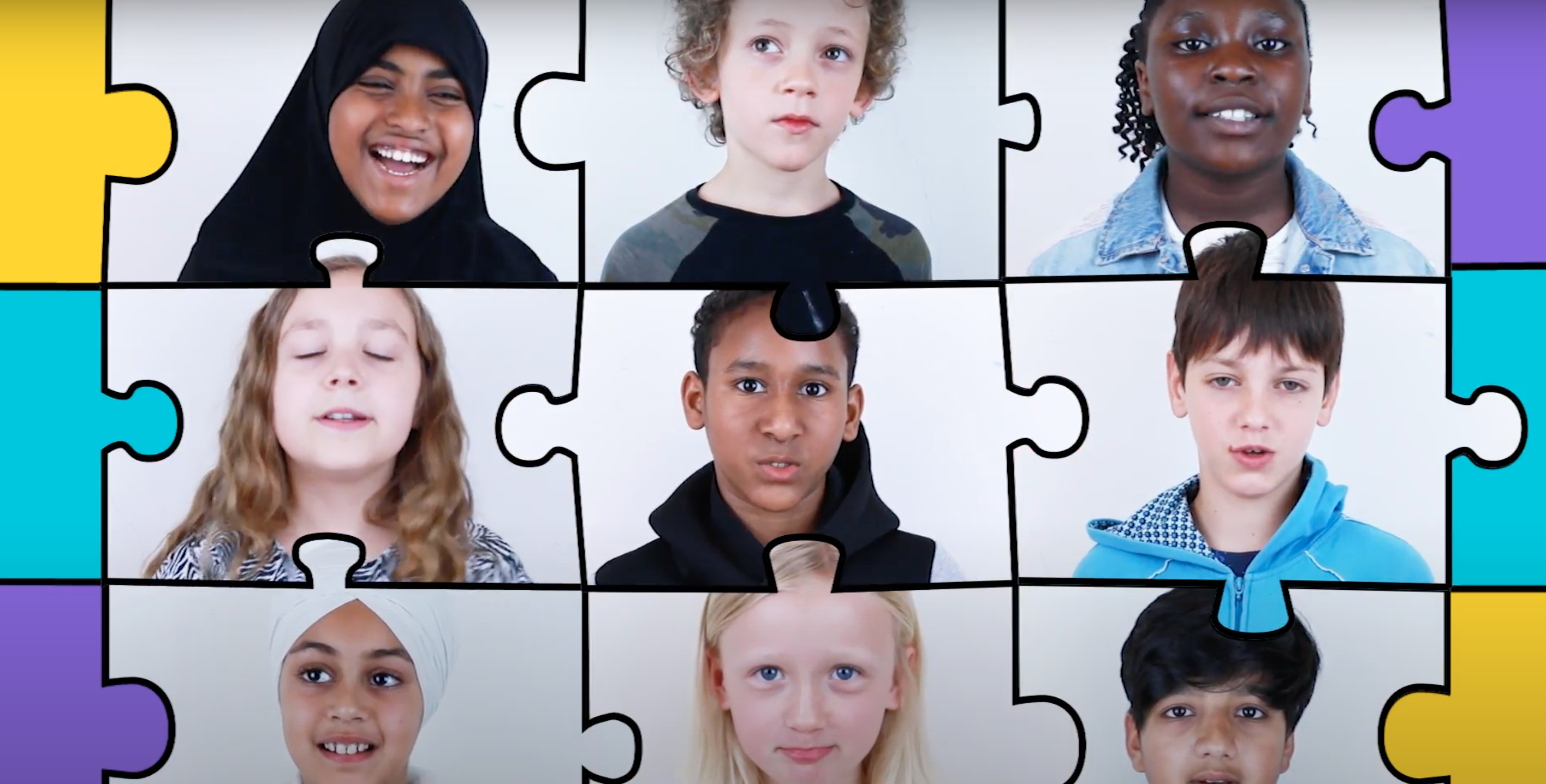 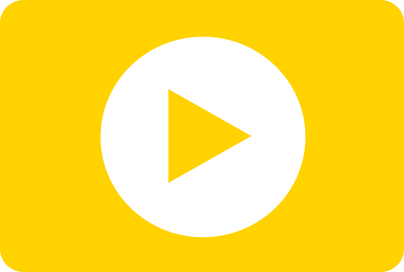 https://youtu.be/ZVf1qQ4lE_s
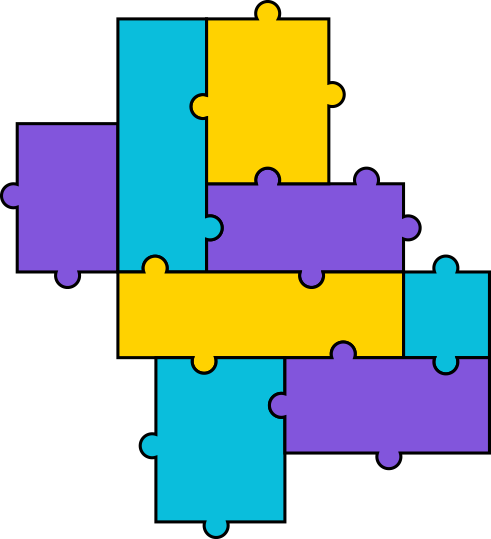 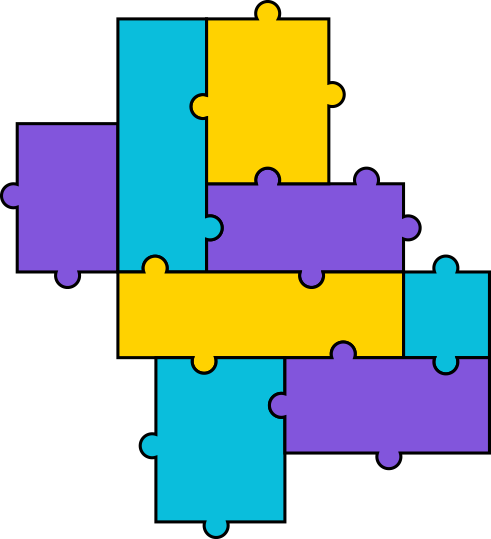 Diolch am wylio -anti-bullyingalliance.org.uk
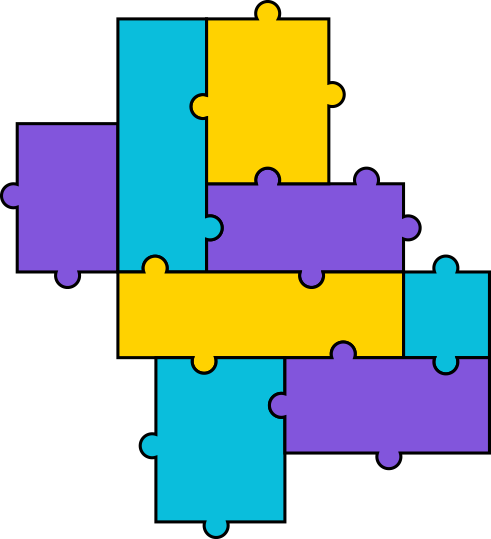 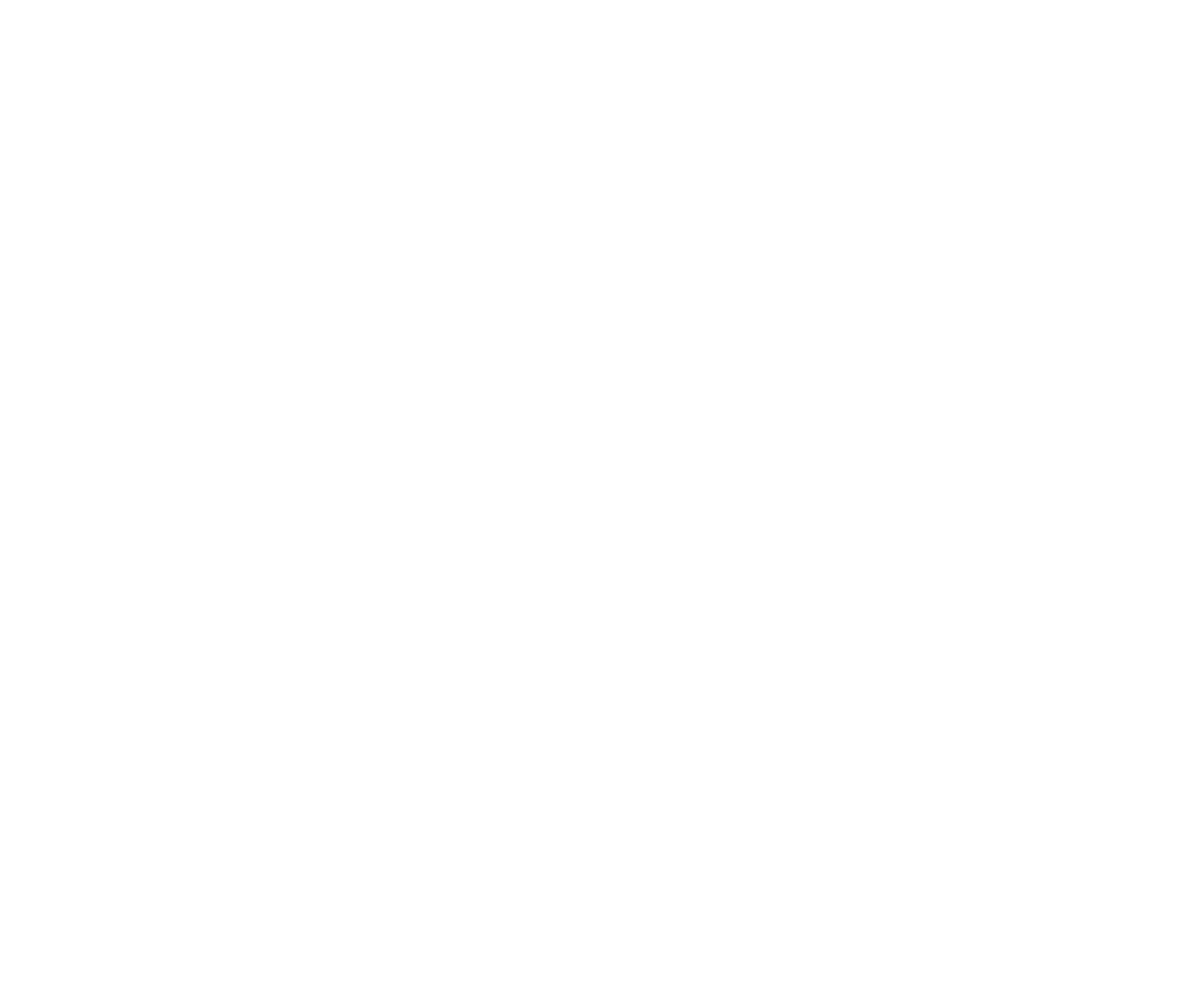 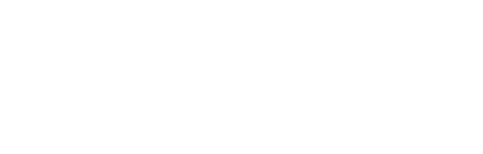